1
Marius Audenis, Gabriel Chiche, Leana Ortolani
Supervisor: Carlos Pulido Quetglas
HMM based classification for conserved protein domains (SNARE)
2
01
Background
3
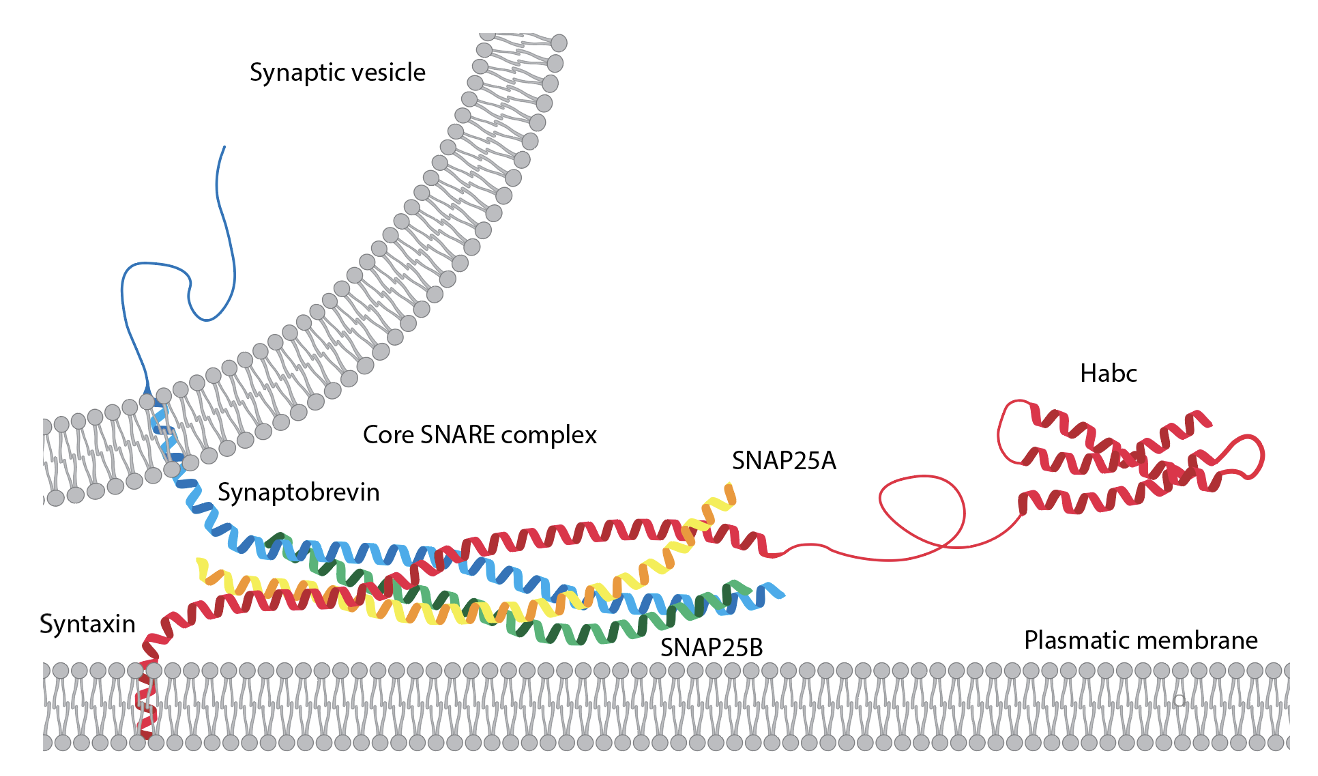 SNAREs
Role : membrane fusion 

Conserved domain : SNARE motif 

Classification : Qa, Qb, Qc, R, SNAP
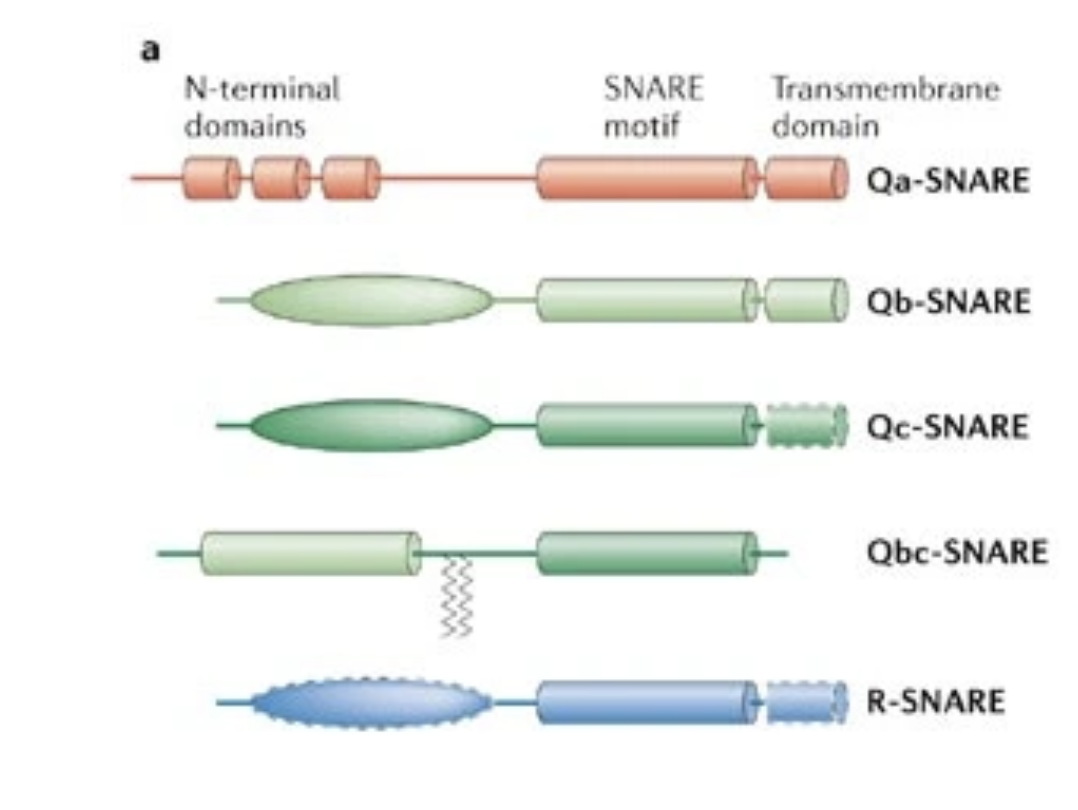 Goal : automatise the classification with a model 

Classification can be used to hypothesize important informations about a protein (function, location, etc...)
[Speaker Notes: Role : small fusion protein that are essential to mediate the fusion of vesicles with the target membrane 
SNAP : small subfamily, contain one Qb-SNARE motif and one Qc-SNARE motif]
4
Classification – broad picture
MSA
Sequences
HMM profiles
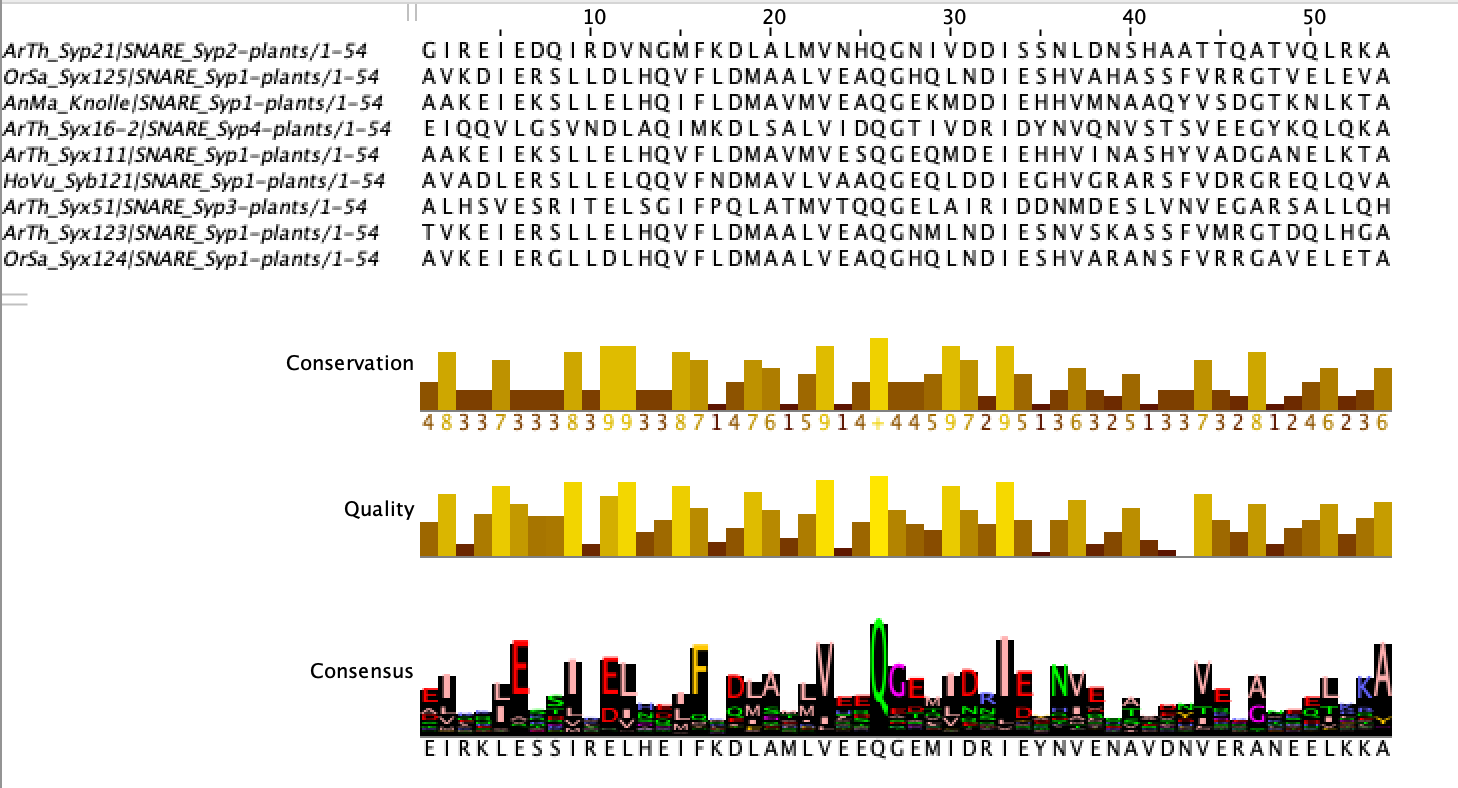 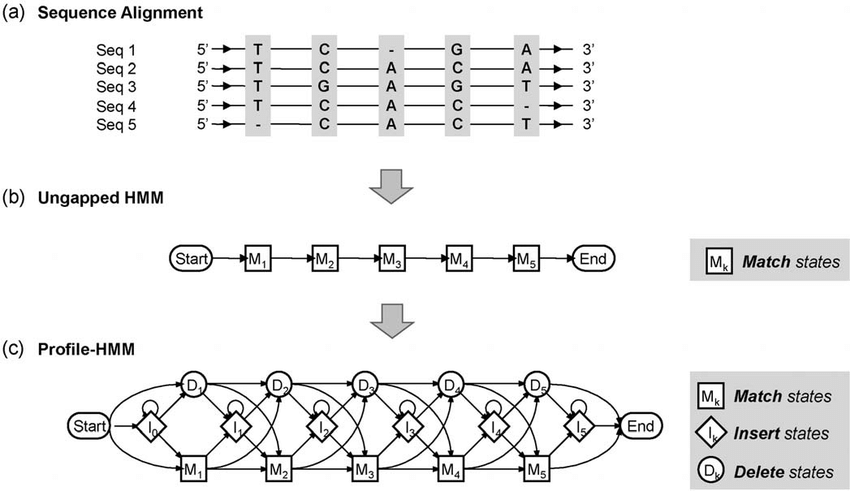 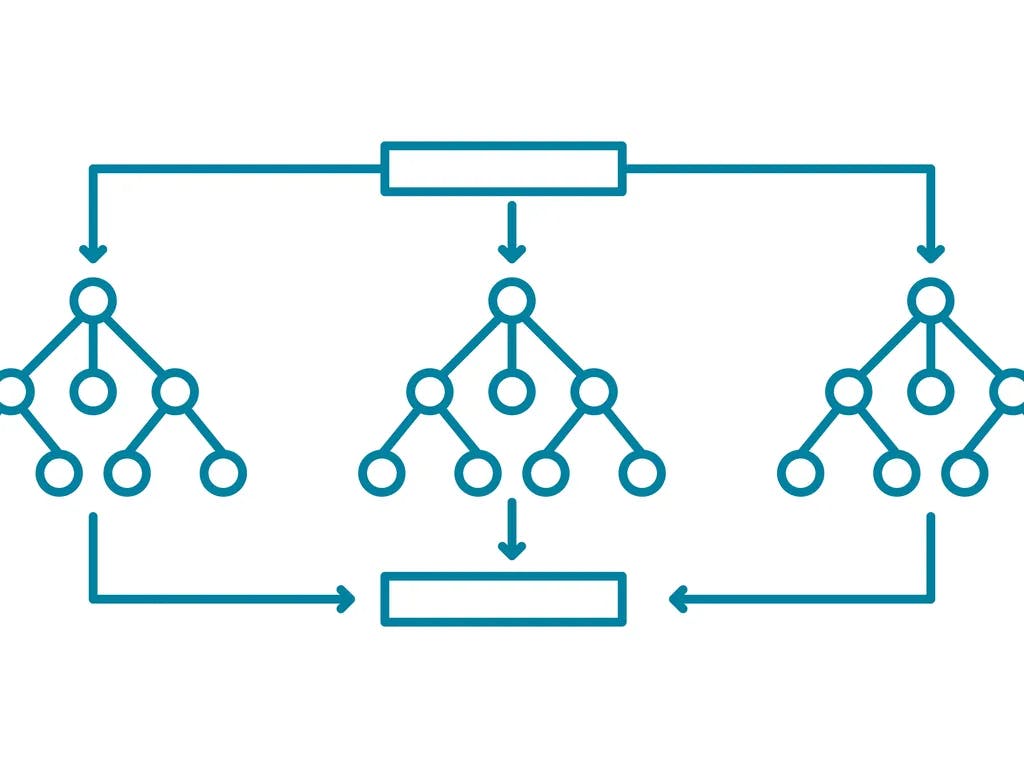 Scores and E-values
Classification
Random forest
Goal : input = sequence | output = classification of the sequence (group & subgroup)
5
02
MSA
Multiple Sequence Alignment
6
Data Collection
Tracey database : SNAREs protein collection 

Motif sequences and full sequences 

Sequences from specific taxa : 
Archaeplastida --> Viridiplantae 
Opisthokonta --> Metazoa and Fungi
7
Alignment
Python script that calls MAFFT, a tool for multiple sequence alignment

Motif sequences : alignment for Qa, Qb, Qc and R 
Full sequences : alignment for Qa, Qb, Qc, R and SNAP
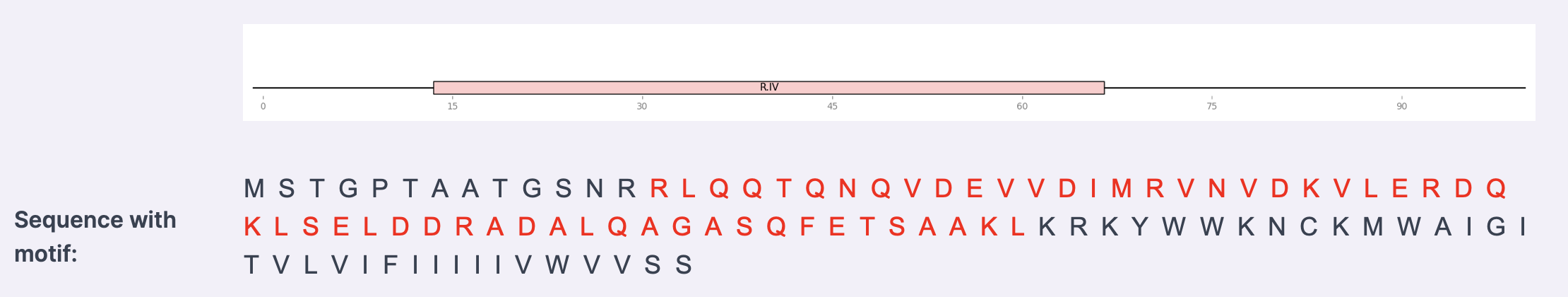 HoSa_Cellub
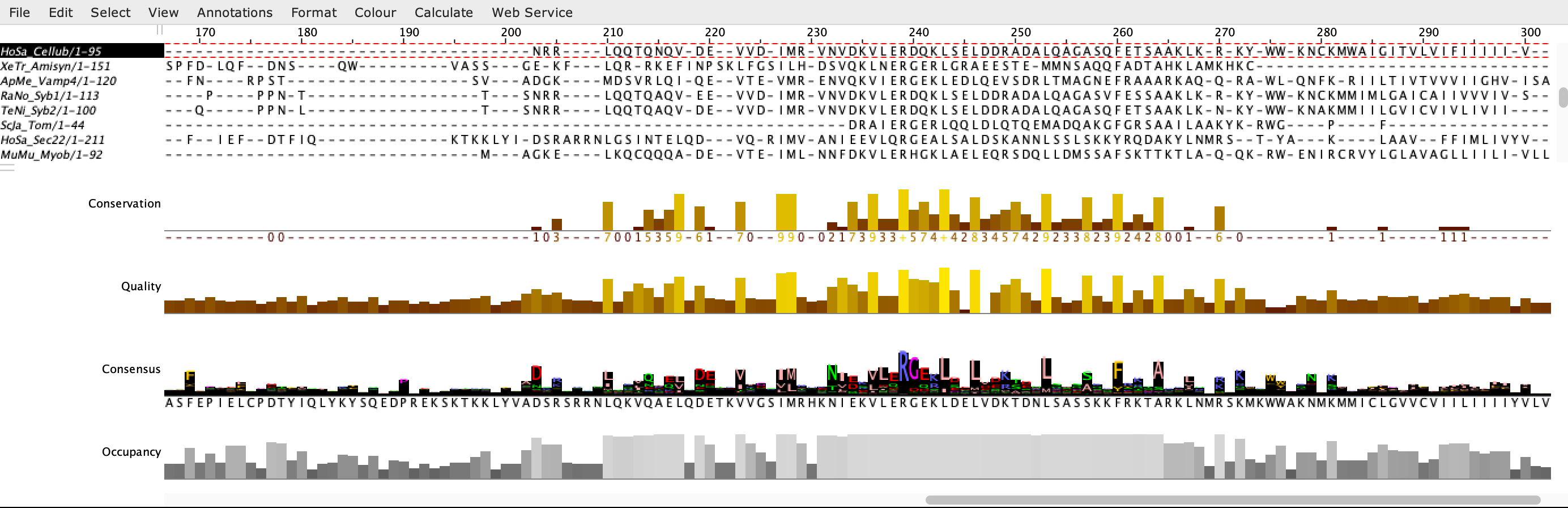 [Speaker Notes: For motif sequ --> classid based on only the snare motif 
For full --> classif not only based on snare motif, include potential other conserved domain present in the sequ 

Alignemtn of main group --> threshold, bc if too much gaps --> introduce noise when building hmm profile 

As use threshold --> check that didn’t lose info --> compare with human sequ well studied]
8
Identification of sub-groups
Full sequences alignment to build the trees

Average distance, visualisation with ITOL

Labelling of sub-groups 

MSA for each of the sub-groups
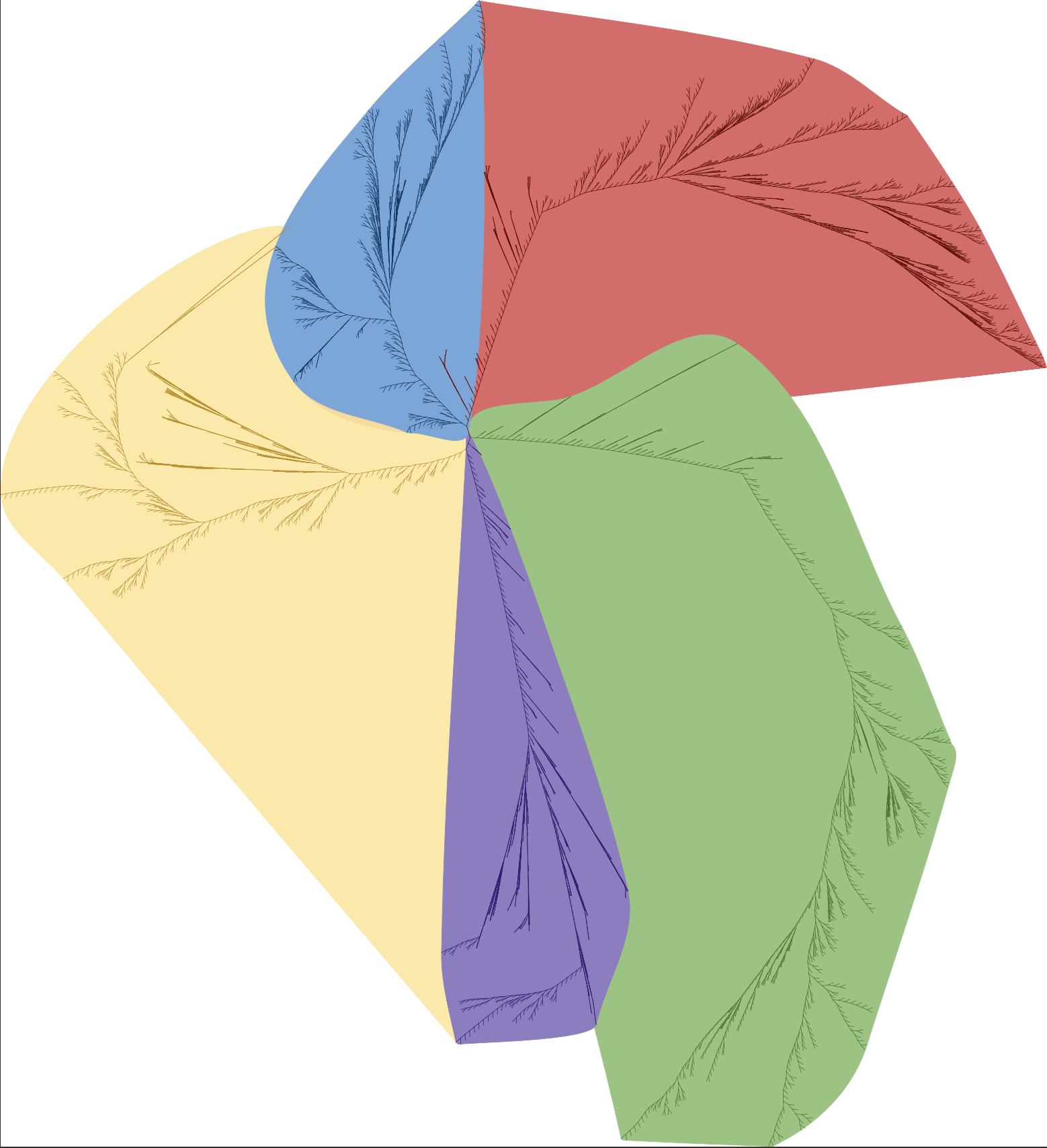 R III
R IV
R.Reg
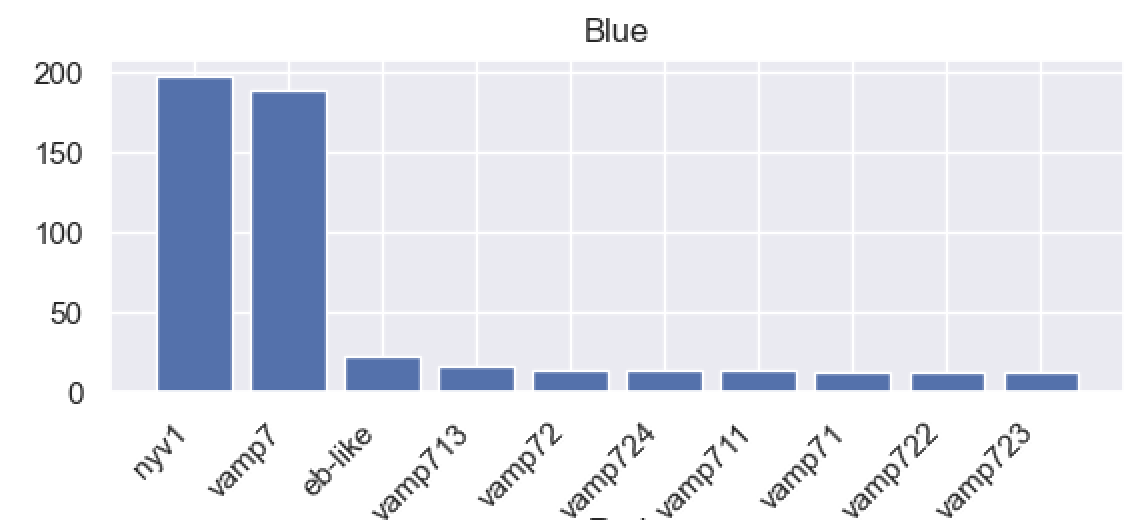 R I
R Tree
R II
[Speaker Notes: For subgroup, decided to identified ourselves the groups, not use the one already identified in the classif

Composition of the subgroups 

Early endosomal compartment, Nyv1 pour fungi, Vamp pour M et P]
9
Sequences distribution across taxa
10
03
HMM
Hidden Markov Models, Profiles and search
11
What are HMM profiles?
Based on multiple sequences alignements
Probabilistic models used to represent  a family of sequences

They capture conserved and variable regions, as well as insertions and deletions

Allow to determine how likely it is for a sequence to belong a specific group
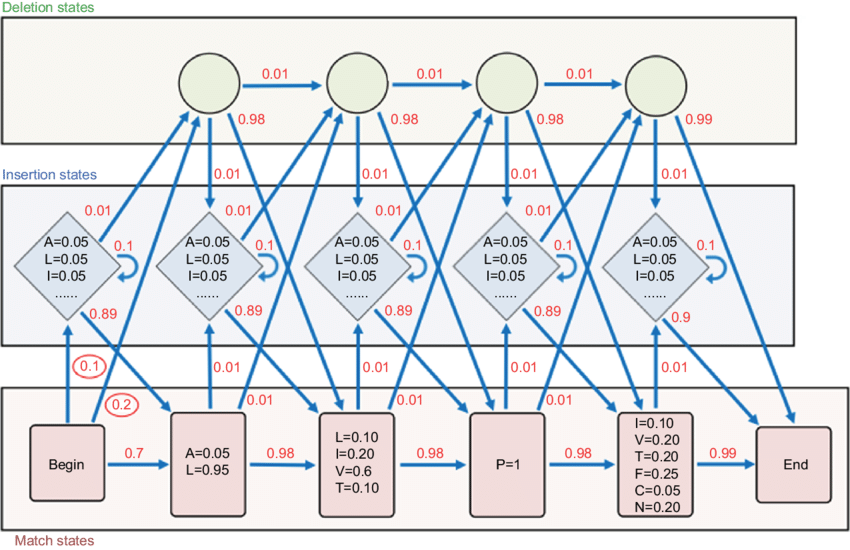 Arthur Gruber ResearchGate
12
Building and using the HMM profiles
Sequences
MSA
HMMER
HMM profile
HMM-based sequence database searching
Input matrix for ML
13
HMM profiles performance
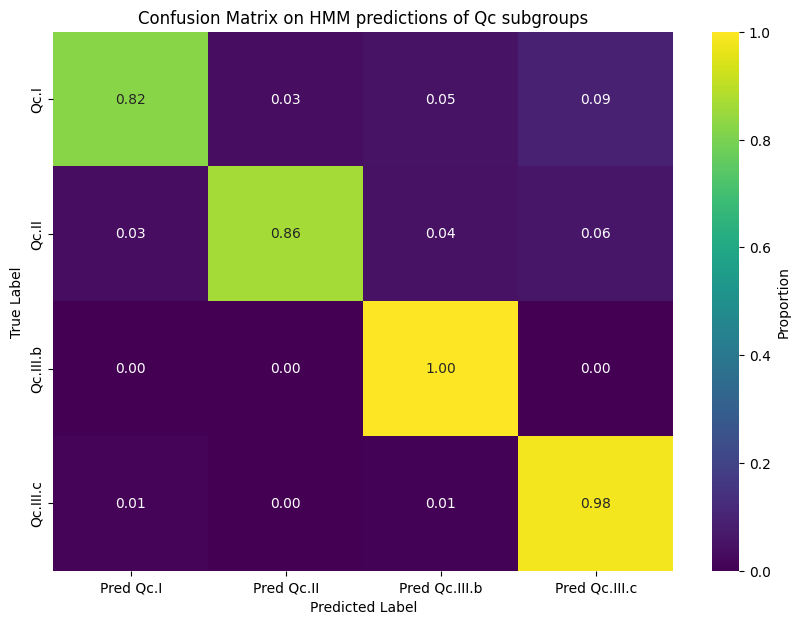 Accuracy = 0.92
14
04
Machine learning
Random forests
15
Machine learning – Random forests
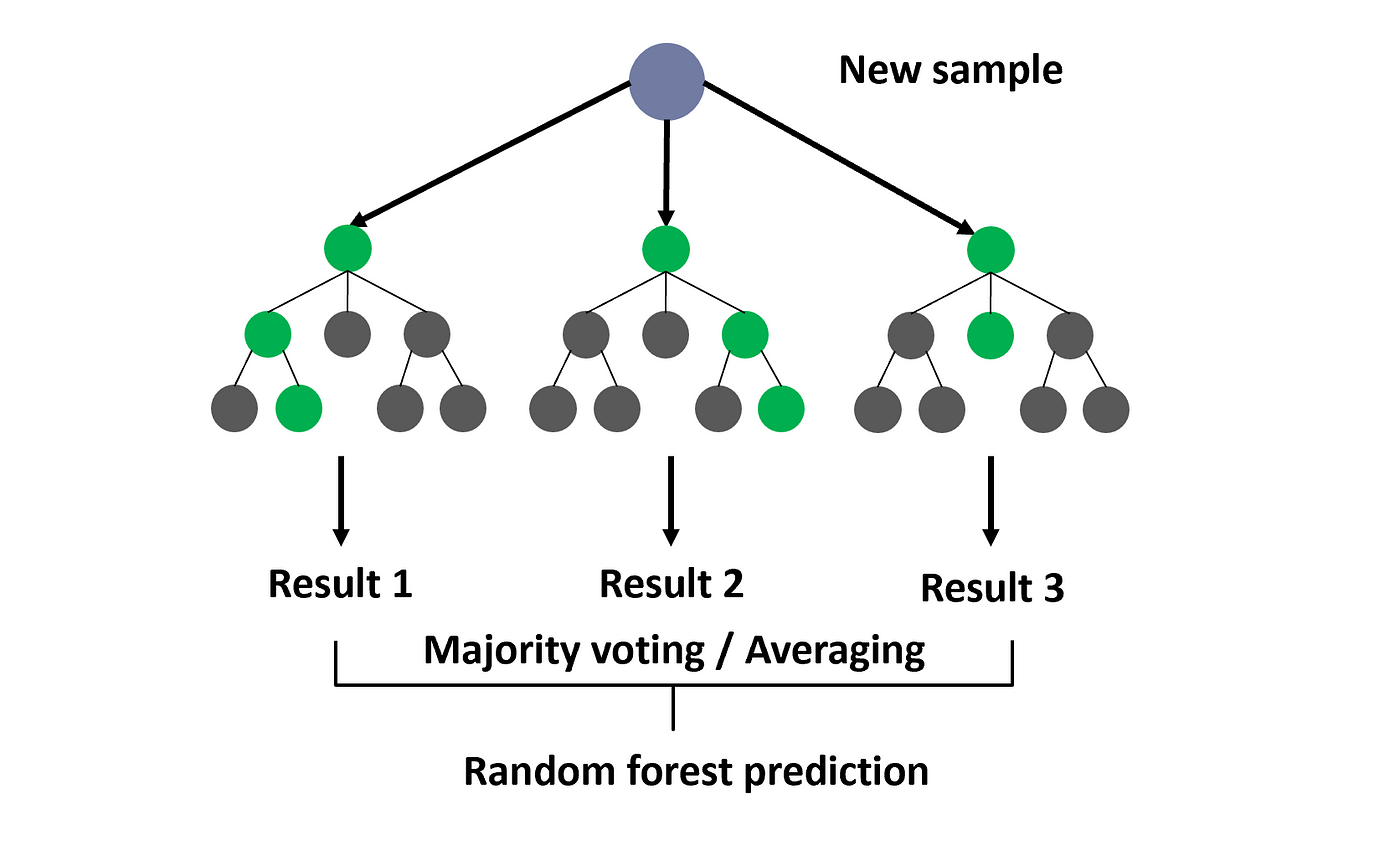 Commonly used model for classification
Ensemble learning technique
Creation of multiple decision trees
Aggregation of results
High accuracy and reduced overfitting
Dr Roi Yeoshua, Medium
16
Machine learning - input
No hits from the HMM profile do not return anything
Need to set an appropriate value for the missing data for the model to work
Different replacement values were tested, from 0.001 to 0.95
Specific to the score
Specific to the E-value
17
Machine learning - input
No hits from the HMM profile do not return anything
Need to set an appropriate value for the missing data for the model to work
Best working values : 
	Low replacement value for the score : 0.01
	High replacement value for the E-values : 0.9
18
Machine Learning – Example tree
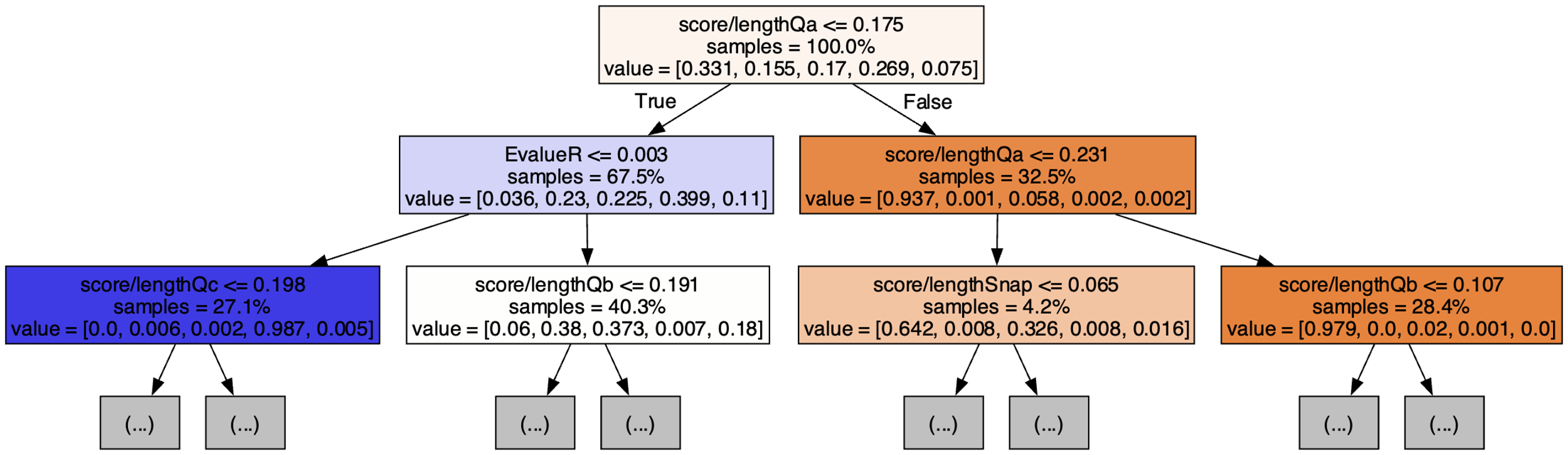 19
Machine learning – Main group results
Confusion matrix
Evaluation metrics:
Accuracy: Correctly classified instances out of the total instances
Precision: Ratio of TPs to the sum of TPs and FPs
Recall: Ratio of TPs to the sum of TPs and FNs
F1 score: Harmonic mean of precision and recall

Accuracy: 0.9996
Precision: 0.9996
Recall: 0.9996 
F1: 0.9996
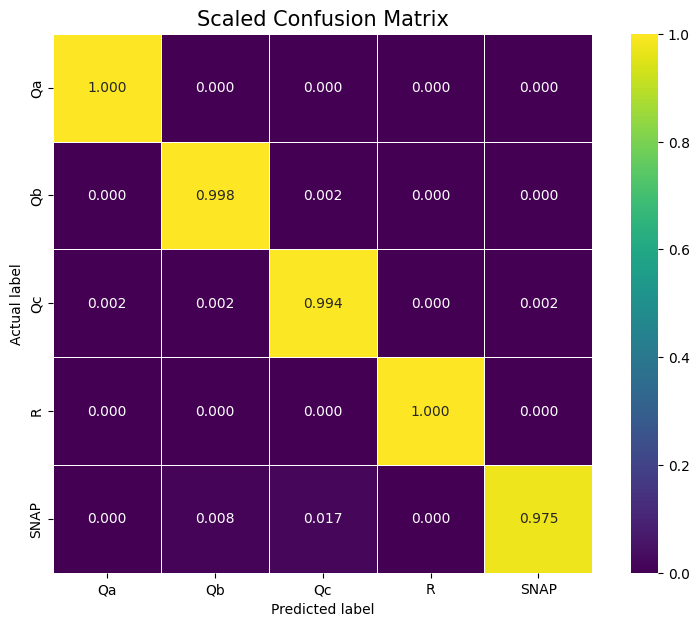 20
Machine learning – Qc subgroups results
Evaluation metrics:
Accuracy: Correctly classified instances out of the total instances
Precision: Ratio of TPs to the sum of TPs and FPs
Recall: Ratio of TPs to the sum of TPs and FNs
F1 score: Harmonic mean of precision and recall

Accuracy: 0.967
Precision: 0.967
Recall: 0.967
F1: 0.967
Confusion matrix
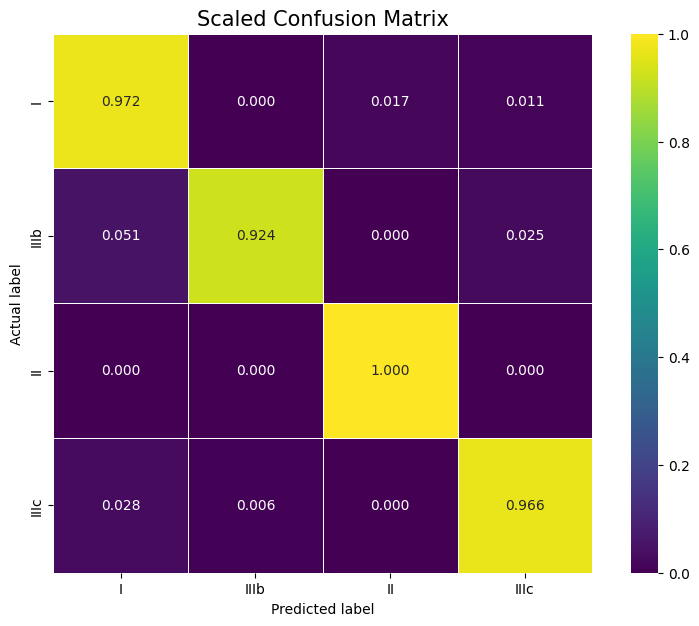 21
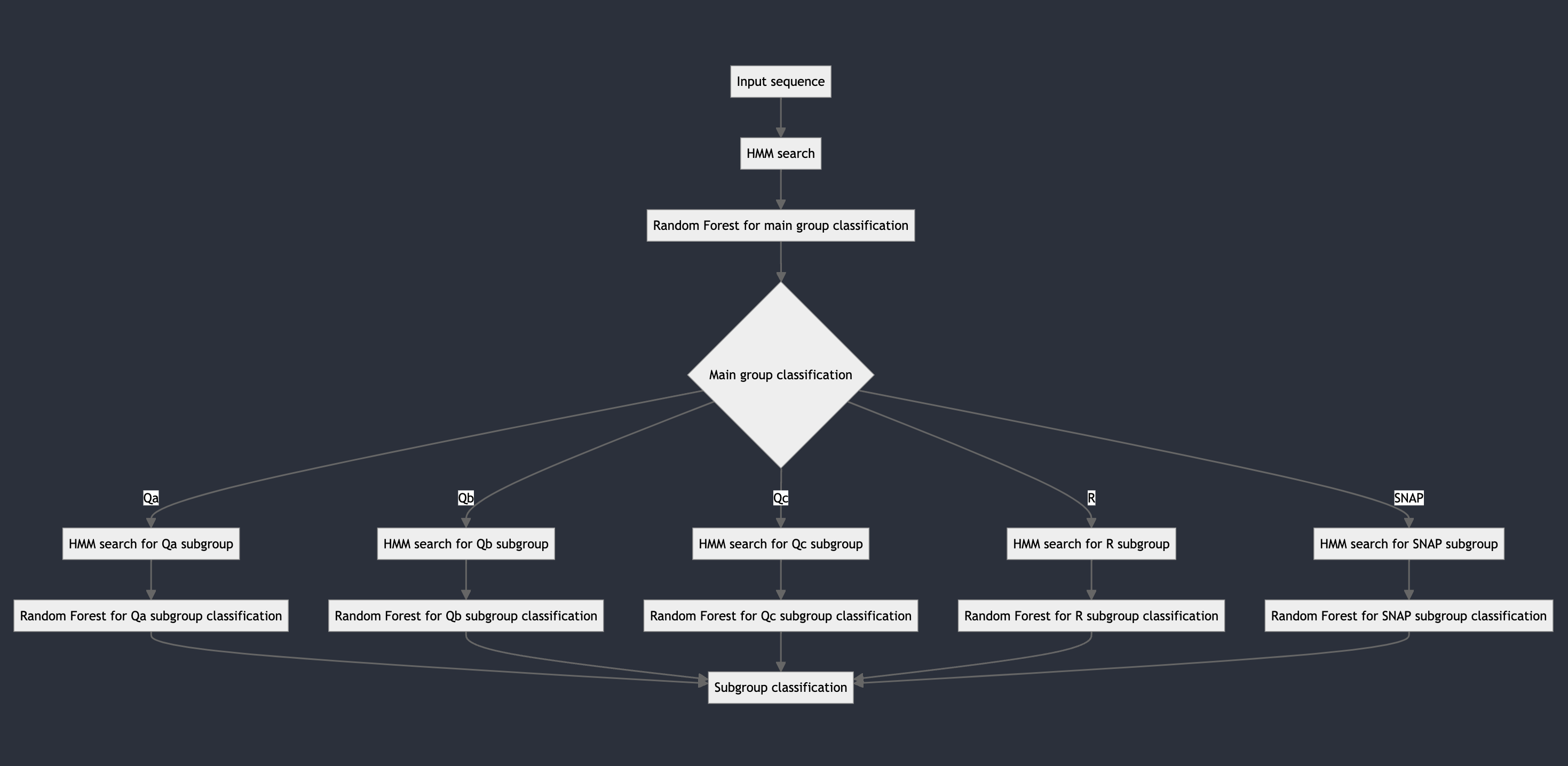 22
05
What’s next ?
Future things to implement
23
Challenges
Using IqTree for better classification

Using a tree to classify the main groups

Investigating other ML models to upgrade the HMMs performance
24
Feedback
It was really interesting to work practically

Projects had a real biological meaning and were based on real data

More time for the presentation would be appreciated
Thanks!
Do you have any questions?
Gabriel Chiche, Marius Audenis, Leana Ortolani
Supervisor Carlos Pulido Quetglas
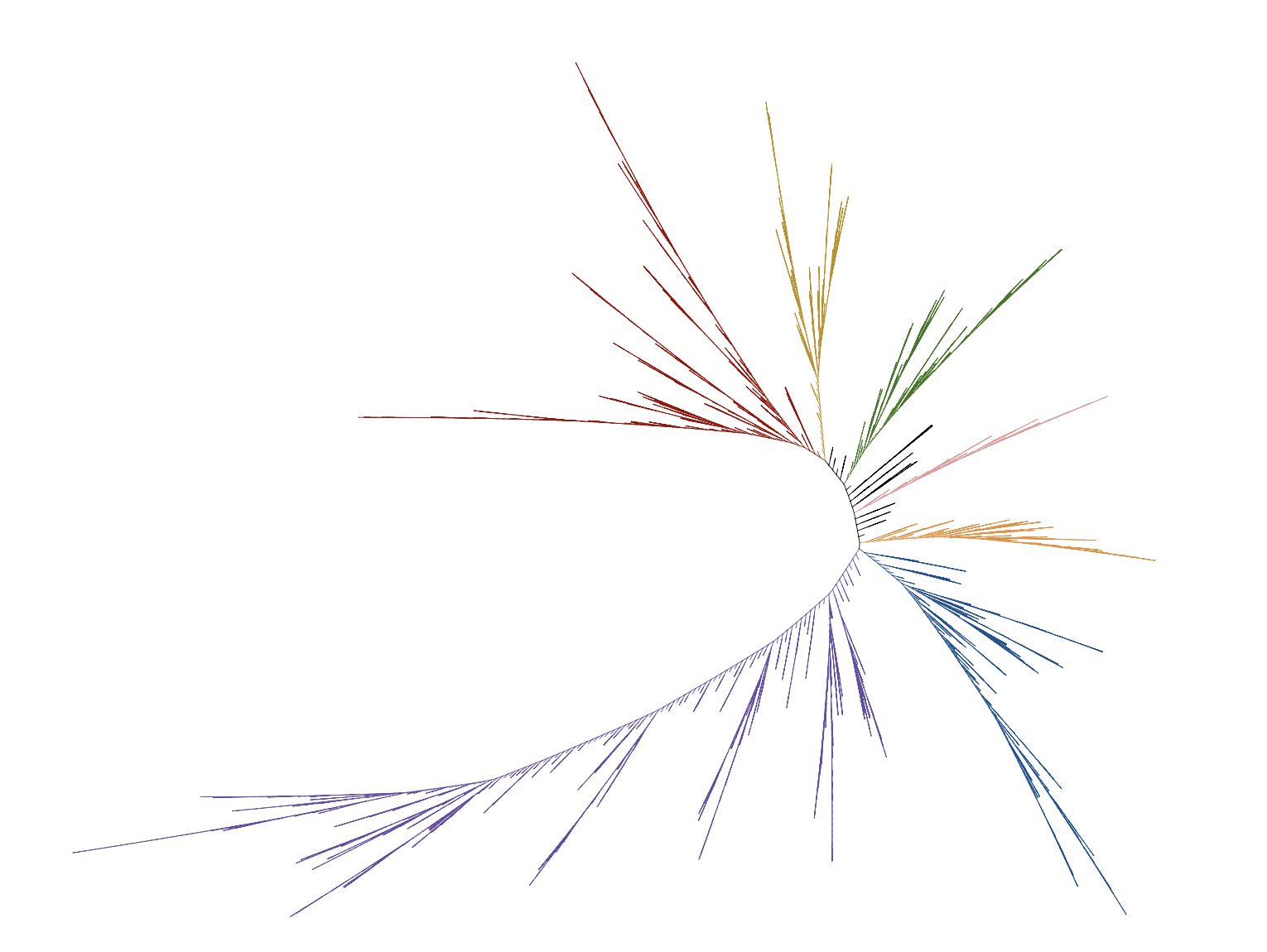 Qa Tree
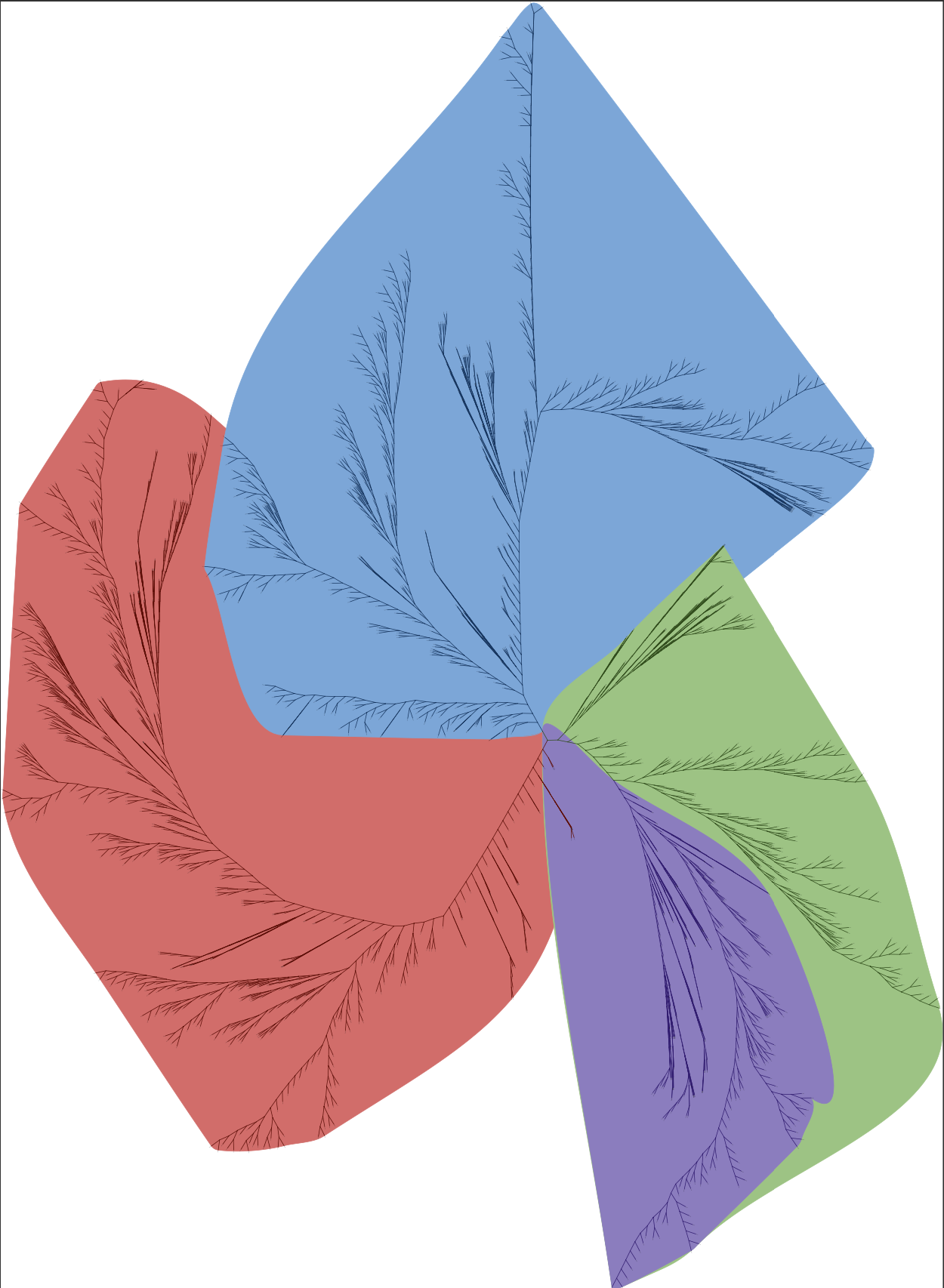 Qc Tree
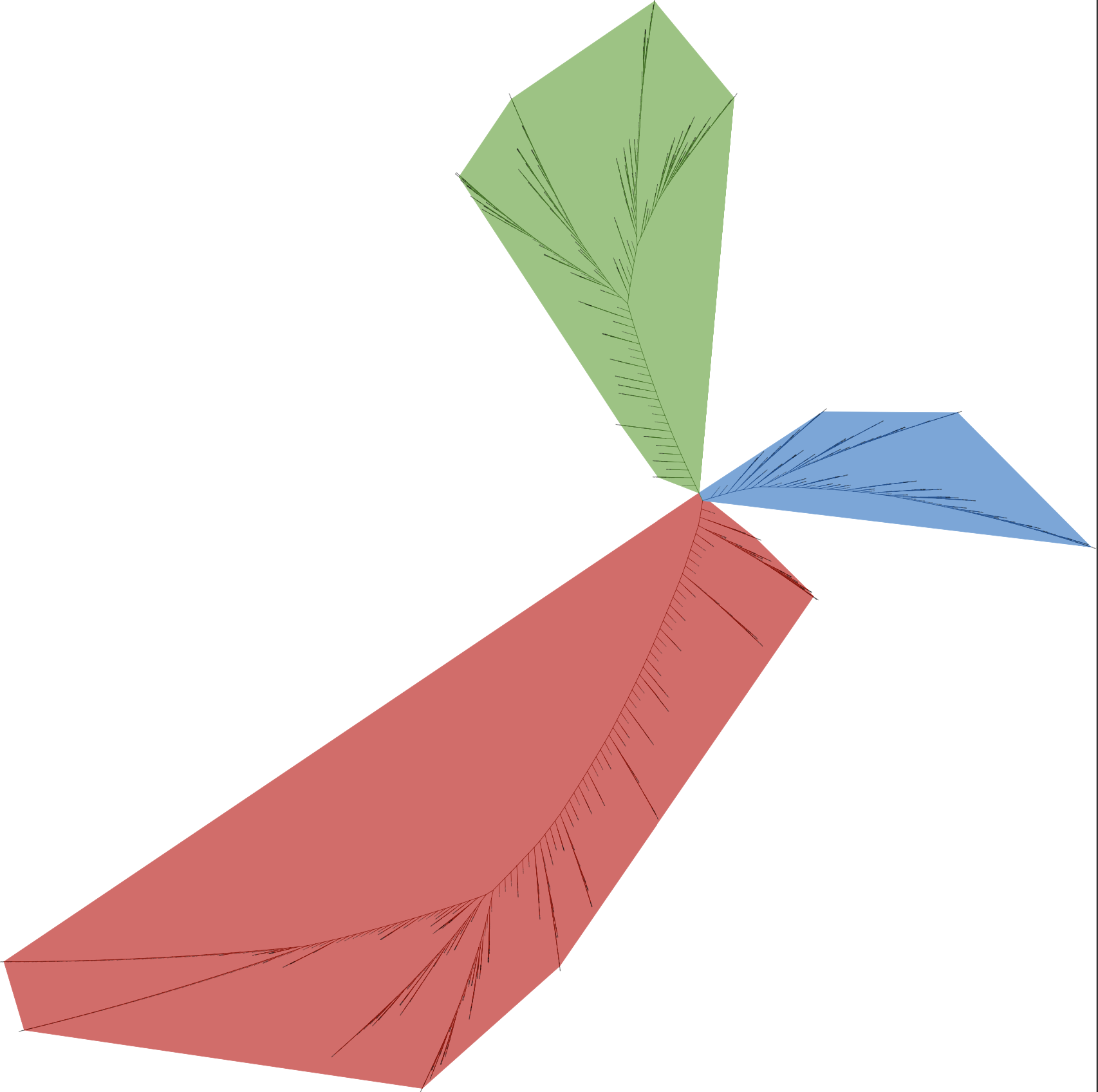 SNAP Tree
What's next
Building models for the subgroups : 
The SNARE domain family is subdivided into other subgroups, for which we need to build new models
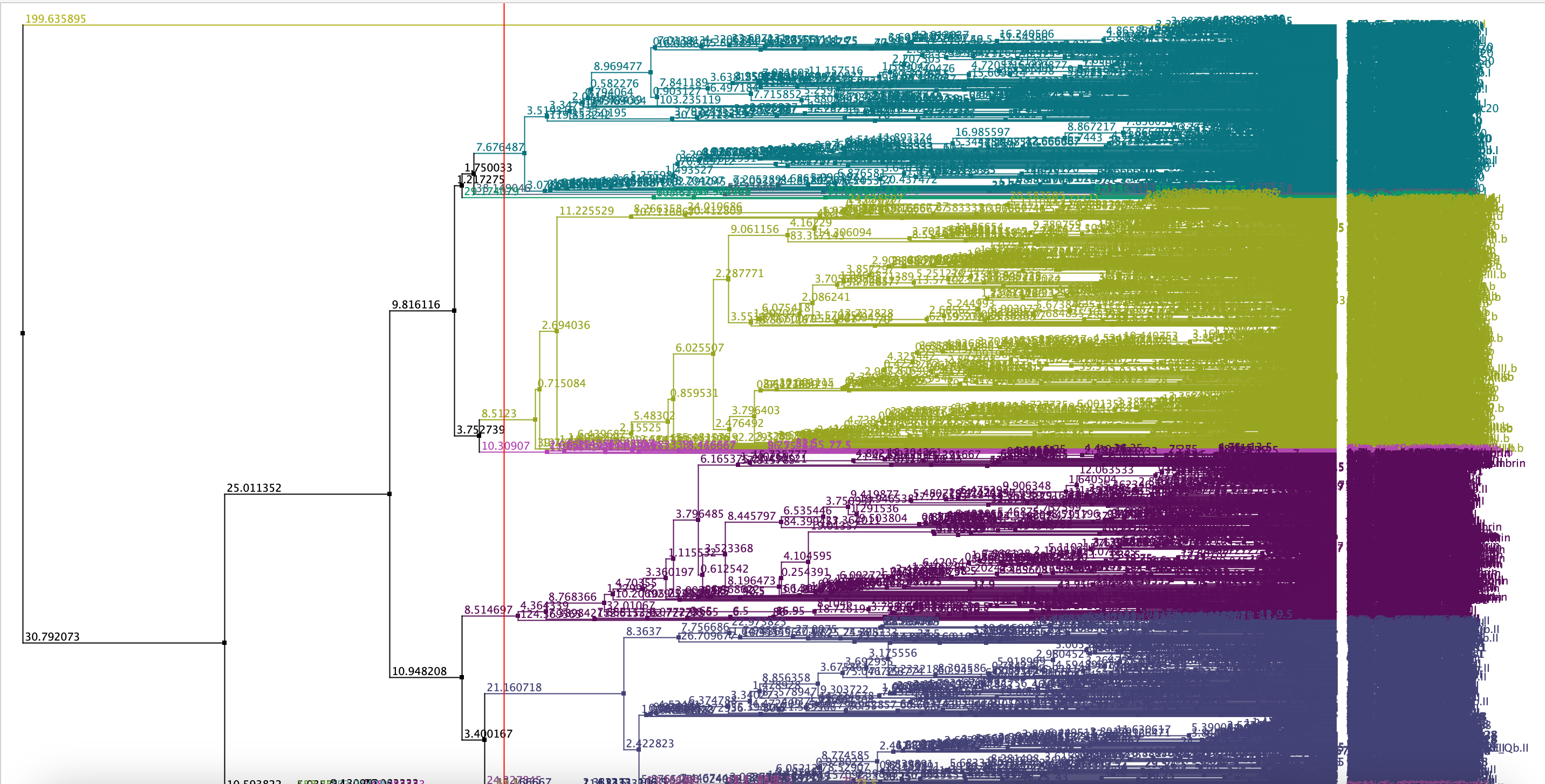 What’s next ?
Using the full sequences : 
Instead of using only the motif sequences, using the full sequences may allow for more precise classification

Building a full pipeline :
Building a full pipeline linking the different models together would allow us to enter a sequence and directly get a classification.
Data Collection
Tracey database : SNAREs protein collection 

Motif sequences and full sequences 

Sequences from specific taxa : 
Archaeplastida --> Viridiplantae 
Opisthokonta --> Metazoa and Fungi
For each group (Qa, Qb, Qc, R) :
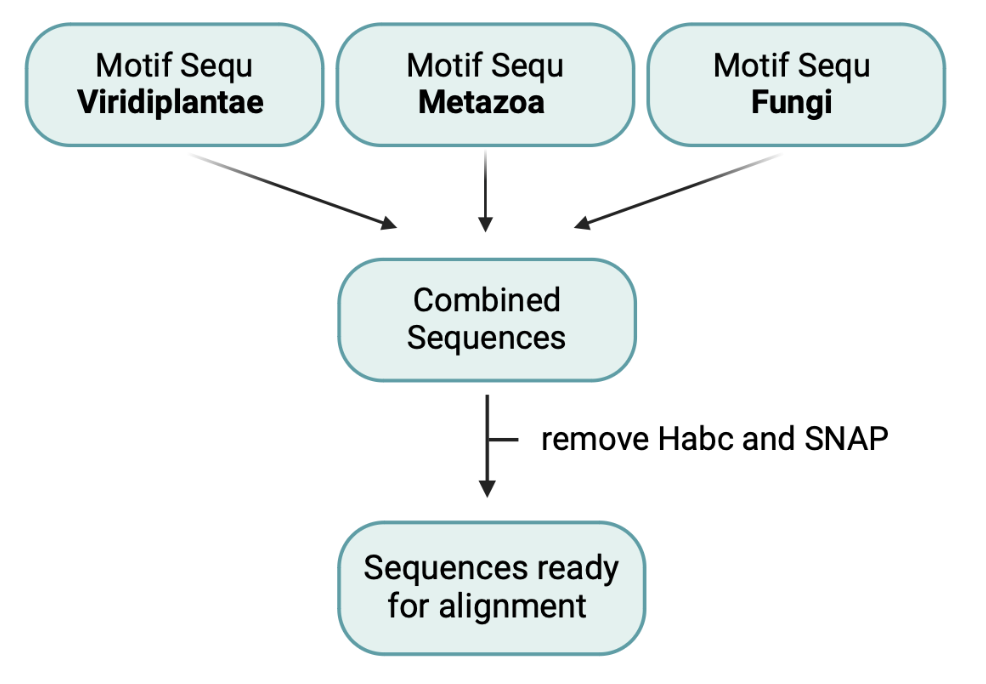 [Speaker Notes: Cleaning the data for the motif sequences : 
Keep only the SNARE motif, remove the Habc motif 
Remove the SNAP]